МУНИЦИПАЛЬНОЕ  АВТОНОМНОЕ  ДОШКОЛЬНОЕ ОБРАЗОВАТЕЛЬНОЕ  УЧРЕЖДЕНИЕ 
ДЕТСКИЙ САД «РАДОСТЬ»     комбинированного вида 
СТРУКТУРНОЕ ПОДРАЗДЕЛЕНИЕ  -  ДЕТСКИЙ САД №20 комбинированного вида
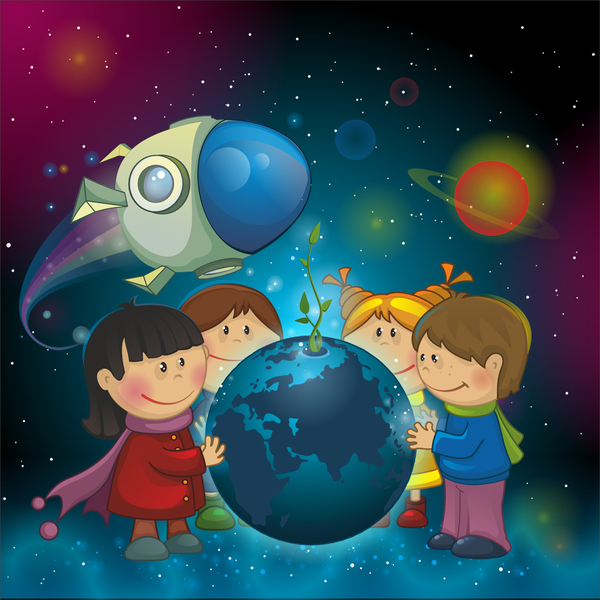 Познавательно-практический проект
Номинация:
«Летательные космические аппараты».
«На просторах галактики»
Авторы: воспитатели Шайхутдинова Ю.А.; Миллер Е.А.; Скробот М.Ю.
Актуальность проекта
Современные дошкольники задают много вопросов о космосе, звездах, планетах, так как эта тема будоражит их детскую фантазию. Эта тема вызывает у детей интерес и дает возможность многосторонне развивать личность ребенка. Данный проект поможет детям сформировать первоначальные представления о космосе, истории его освоения, а также о многообразии летательных космических аппаратов. Поможет детям научиться добывать информацию из различных источников, систематизировать полученные знания, применить их в различных видах детской деятельности.
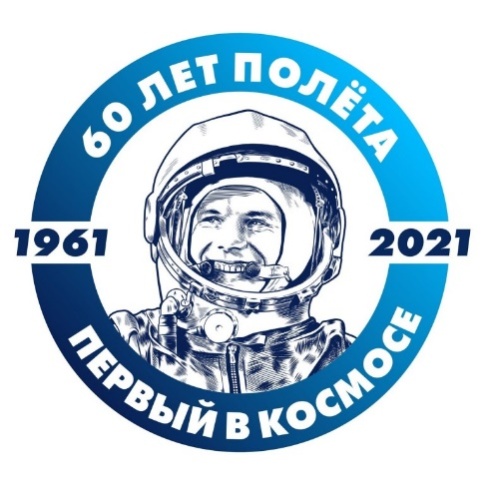 Данный проект направлен на развитие кругозора детей, формирование у них познавательной активности, воспитание патриотических чувств (гордость за российских космонавтов – первооткрывателей космоса, нравственных ценностей (добрых, дружественных отношений и т. д.).
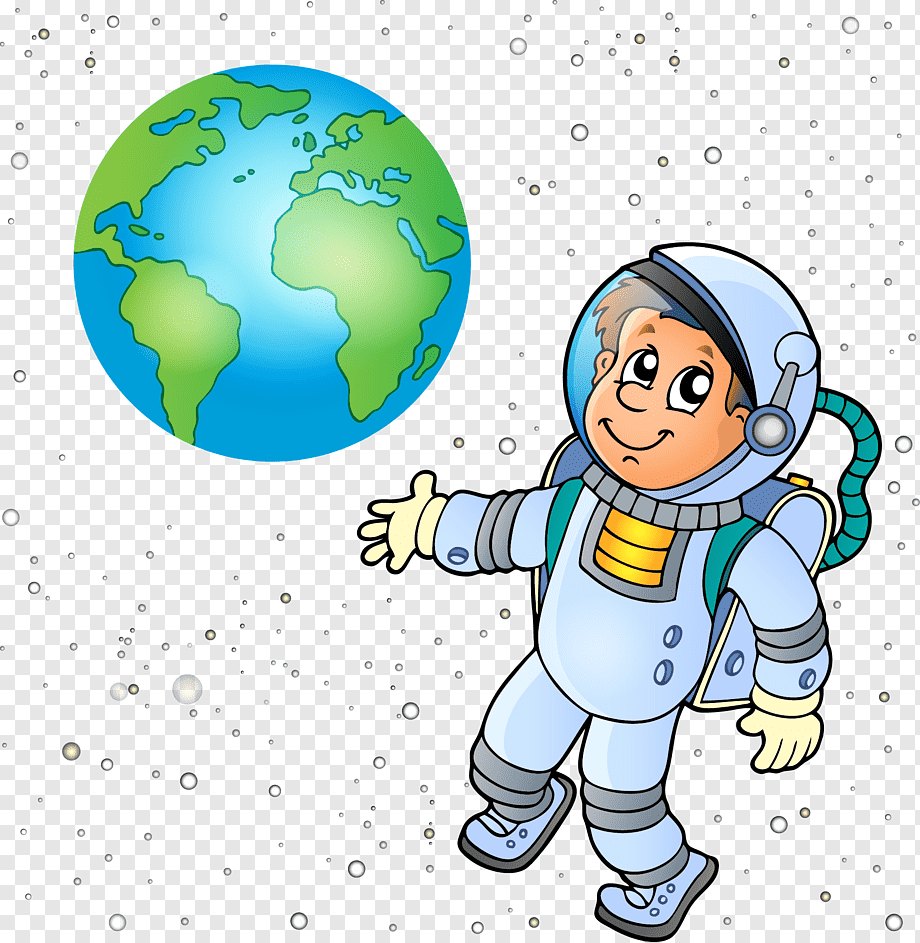 Основополагающий вопрос:
Недостаточное внимание родителей к российскому празднику «День космонавтики». Поверхностные знания детей о космосе, первом человеке, полетевшем в космос, о истории его освоения. Все это указывает на низкий уровень знаний по теме: Освоение космоса и летательные аппараты. Из этого следует, что раскрытие 
данной темы и является 
основополагающим 
вопросом данного проекта.
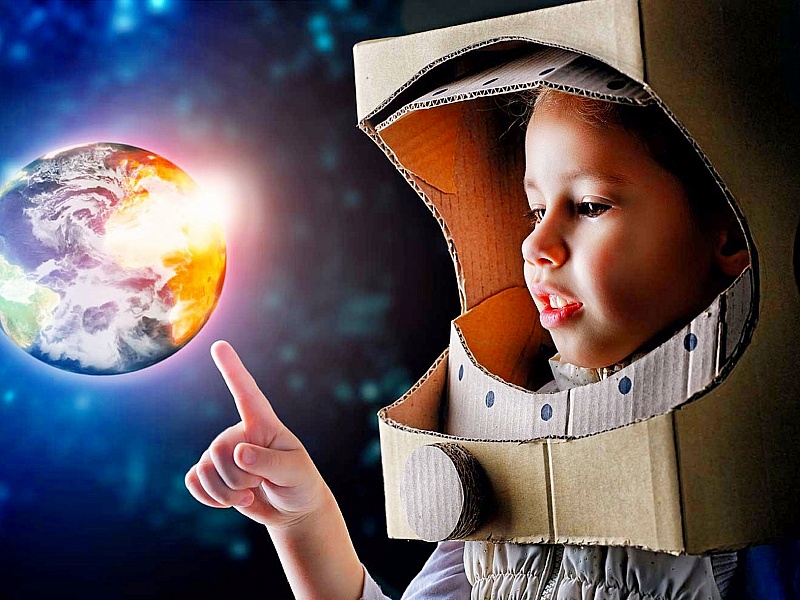 Цель проекта:
формирование у детей старшего дошкольного возраста представлений о космических летательных аппаратах
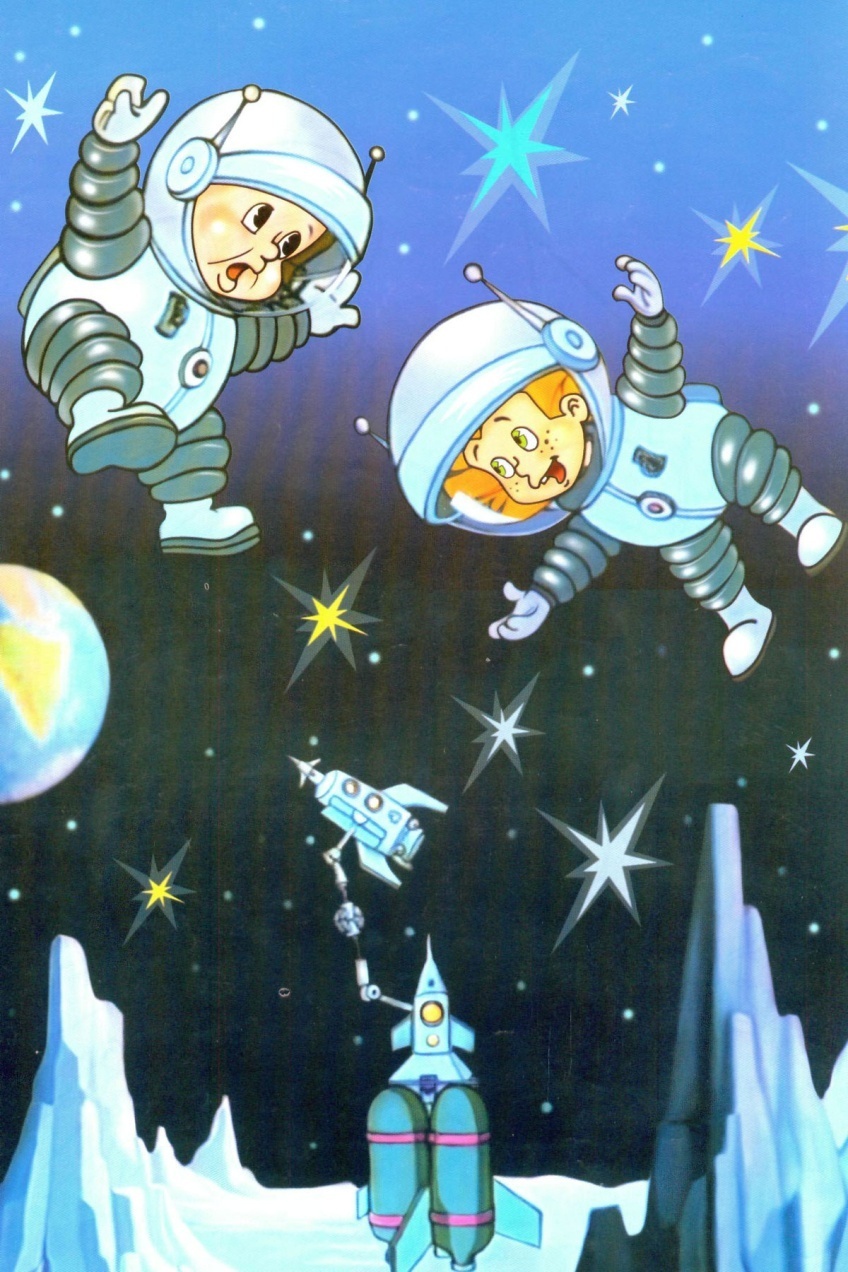 Задачи проекта:
Прививать чувство патриотизма и гражданственности; 
расширять знания детей дошкольного возраста об истории ракетной техники;
познакомить детей с историей освоения космоса;
воспитывать чувство гордости за историю своей страны;
развивать познавательную и творческую активность;
прививать интерес к изучению космоса и истории космонавтики.
Вид проекта: краткосрочный, апрель месяц
Участники проекта: дети старшей группы, педагоги, родители.
Предполагаемый результат:
Повышение уровня мотивации к занятиям, компетентности детей по теме «Космос».
К окончанию срока реализации проекта у детей должны быть сформированы умения экспериментировать, синтезировать полученные знания, хорошо развиты творческие способности и коммуникативные навыки, возникло желание творить и исследовать вместе со взрослыми.
Этапы реализации проекта:
I этап - Подготовительный
Выявление первоначальных знаний детей о космосе и истории его освоения;
Рассматривание альбомов посвященных многообразию летательных космических аппаратов;
Виртуальная экскурсия;
Разучивание стихотворения по мнемотаблицам «Космос»;
Подбор литературы о космосе, иллюстраций, фотографий, плакатов;
Тематические беседы;
Проведение недели космоса в группе.
II этап - Практический
Цикл игр –занятий (сюжетно - ролевых, дидактических и подвижных игр);
Продуктивная деятельность: рисование по теме: «Космические корабли»;
Конструирование поделок;
Создание макета Космического корабля.
III этап - Заключительный 
Организация выставки  поделок и рисунков по теме: Космические корабли
Организация выставки рисунков «Солнечная система»
Создание мини-музея «Космос» (совместная работа детей и родителей)
Викторина «Знатоки космоса»
Подготовительный
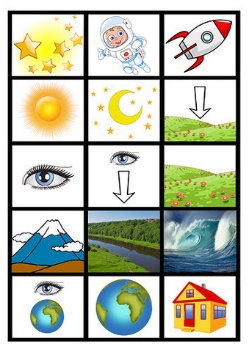 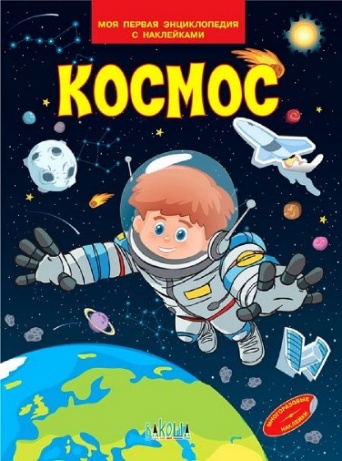 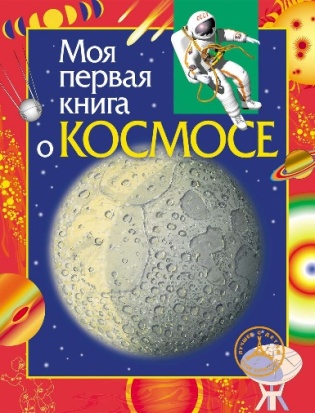 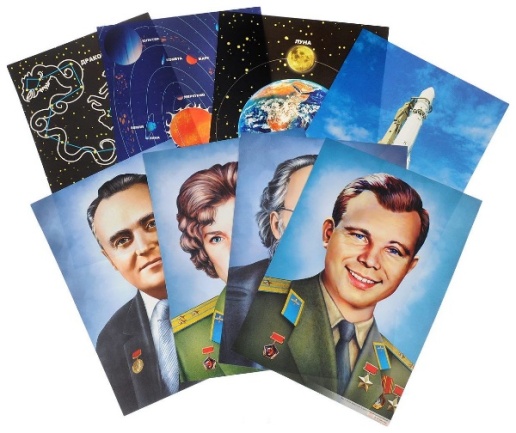 Подбор литературы 
о космосе
Просмотр иллюстраций, фотографий, плакатов
Разучивание 
стихотворения по мнемотаблице: 
«Космонавт»
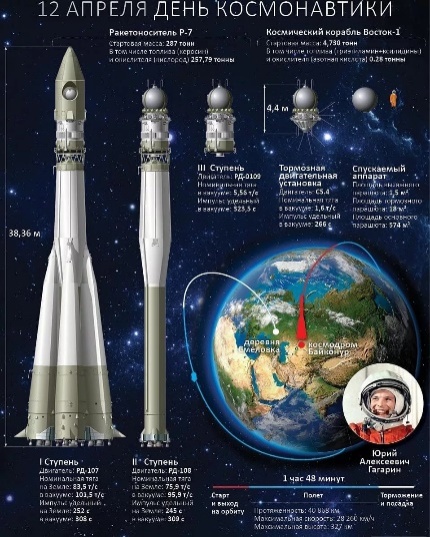 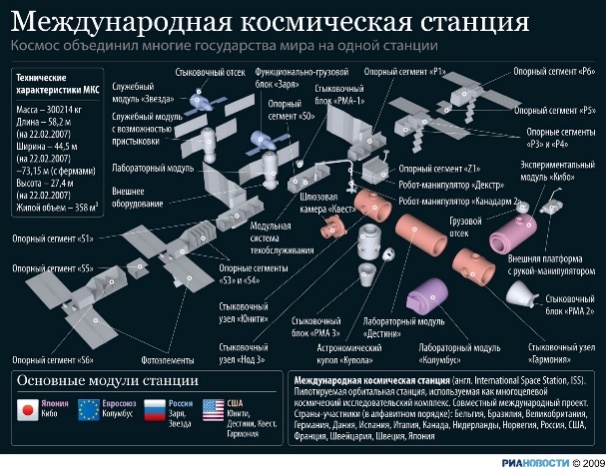 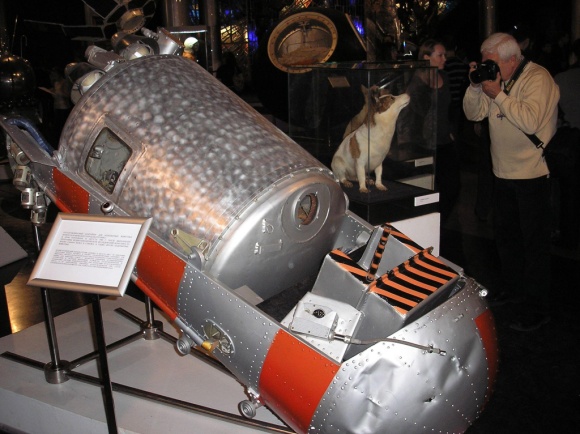 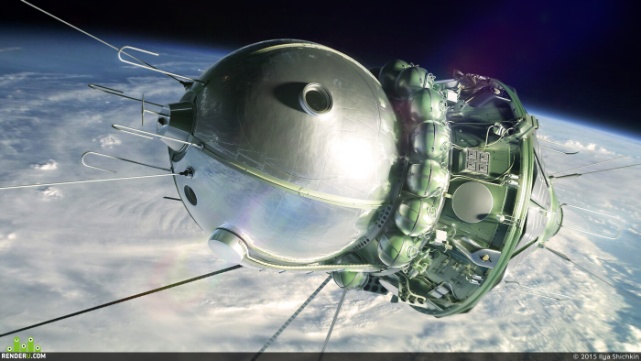 Рассматривание альбомов посвященных многообразию летательных космических аппаратов
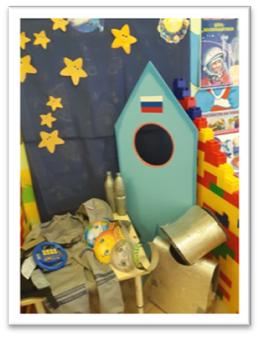 Практический
Цикл игр –занятий
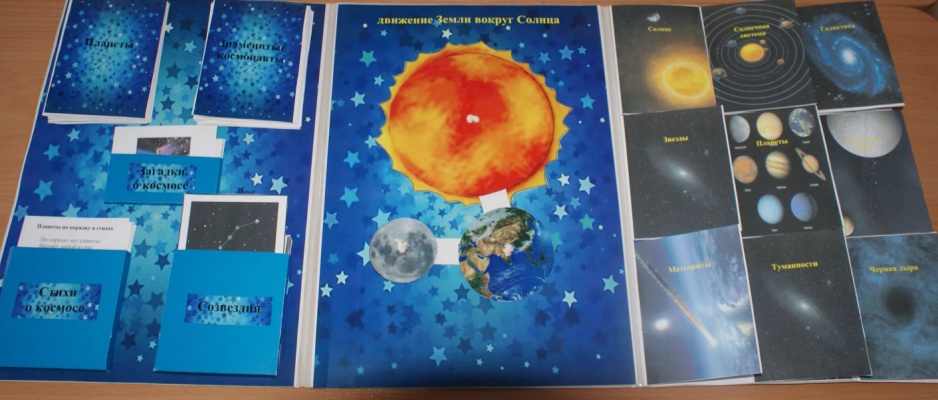 Дидактическая игра 
«Я познаю»
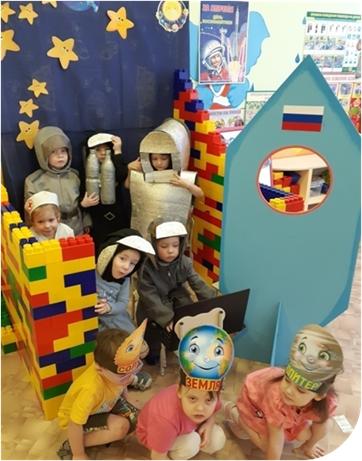 Подвижная игра «Мы космонавты»
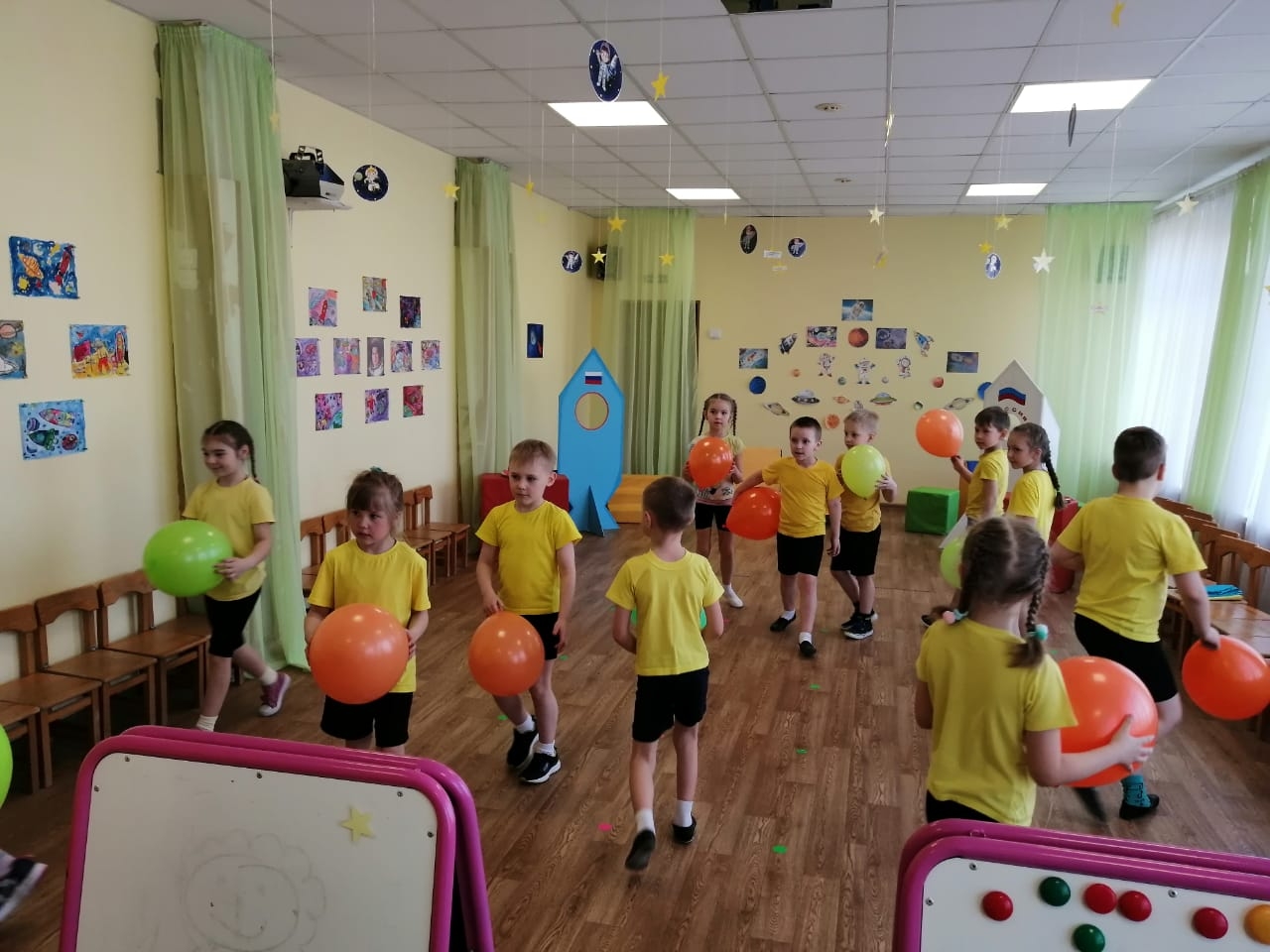 Сюжетно-ролевая игра 
«Летим в космос»
Практический
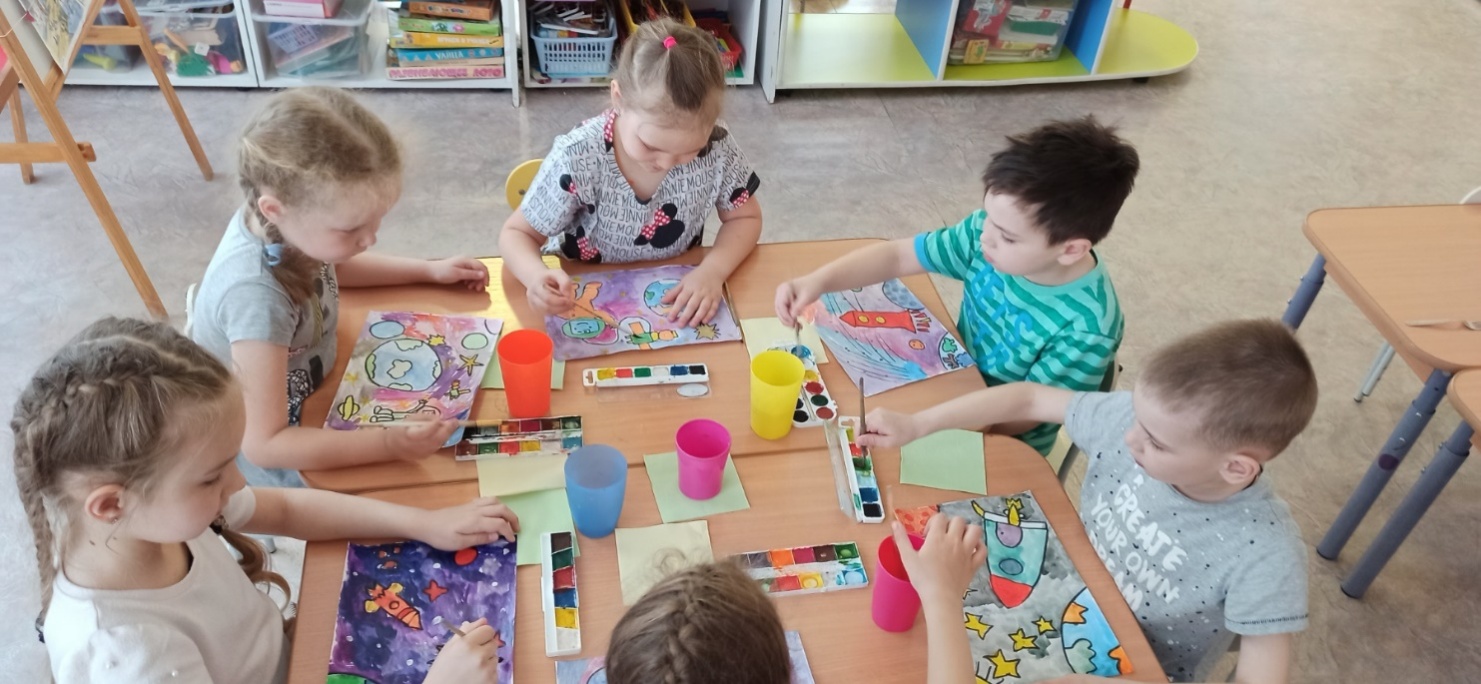 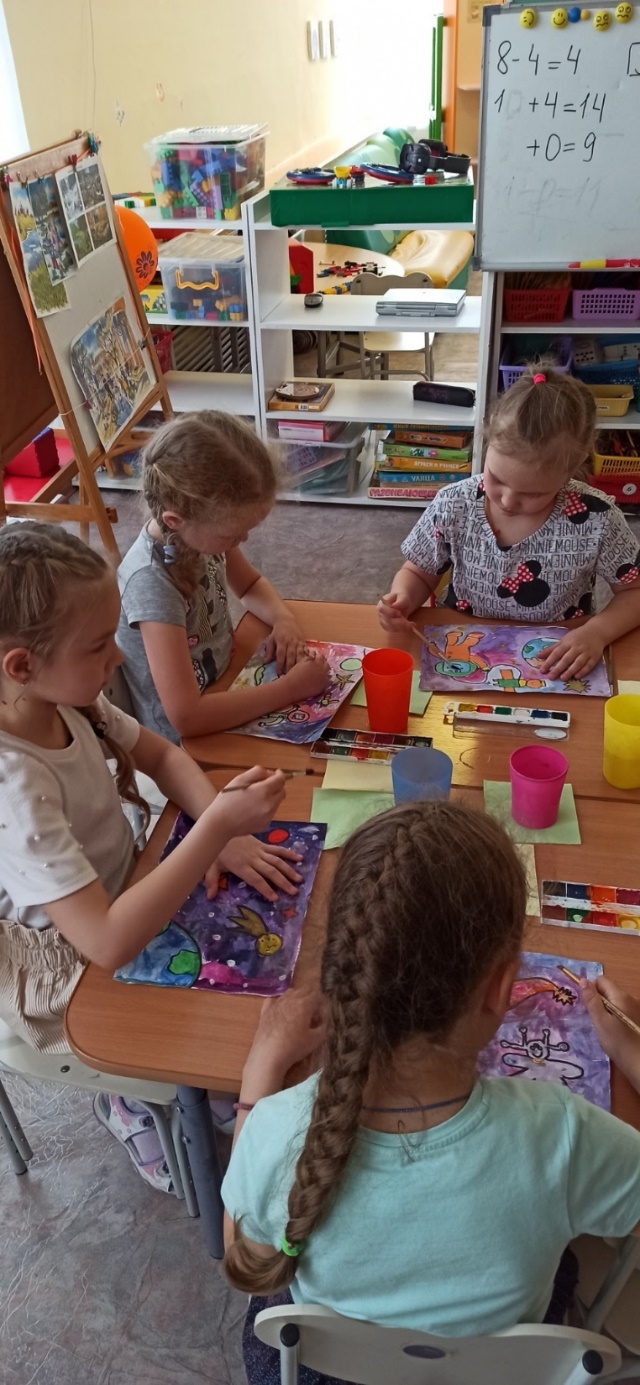 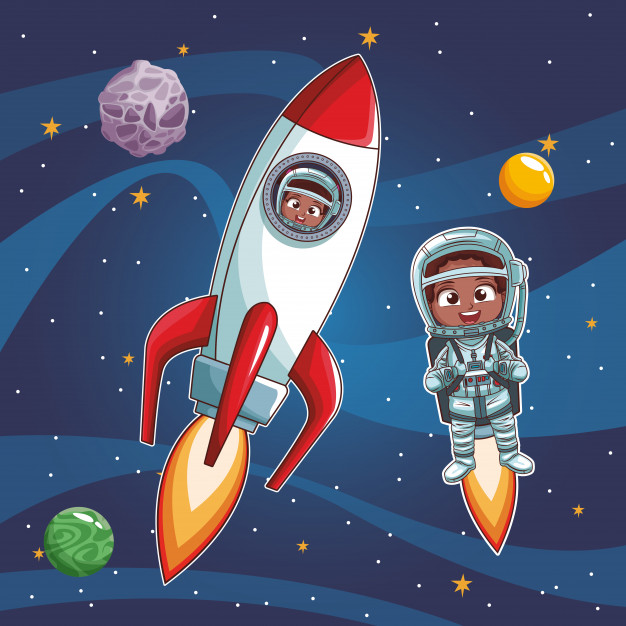 Продуктивная деятельность рисование по теме: «Космические корабли»
Практический
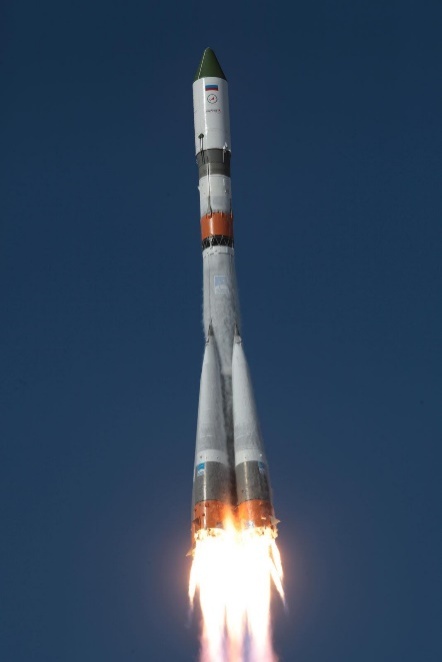 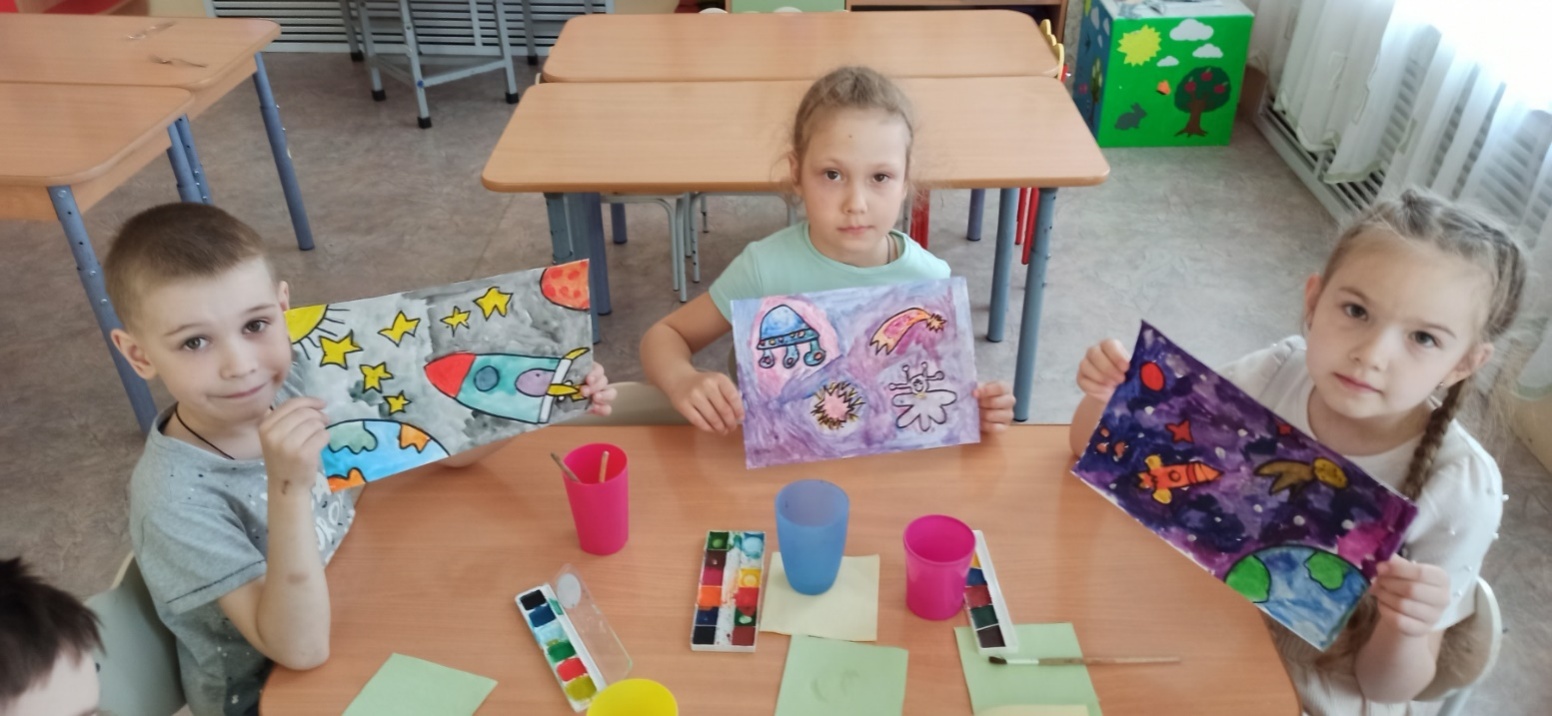 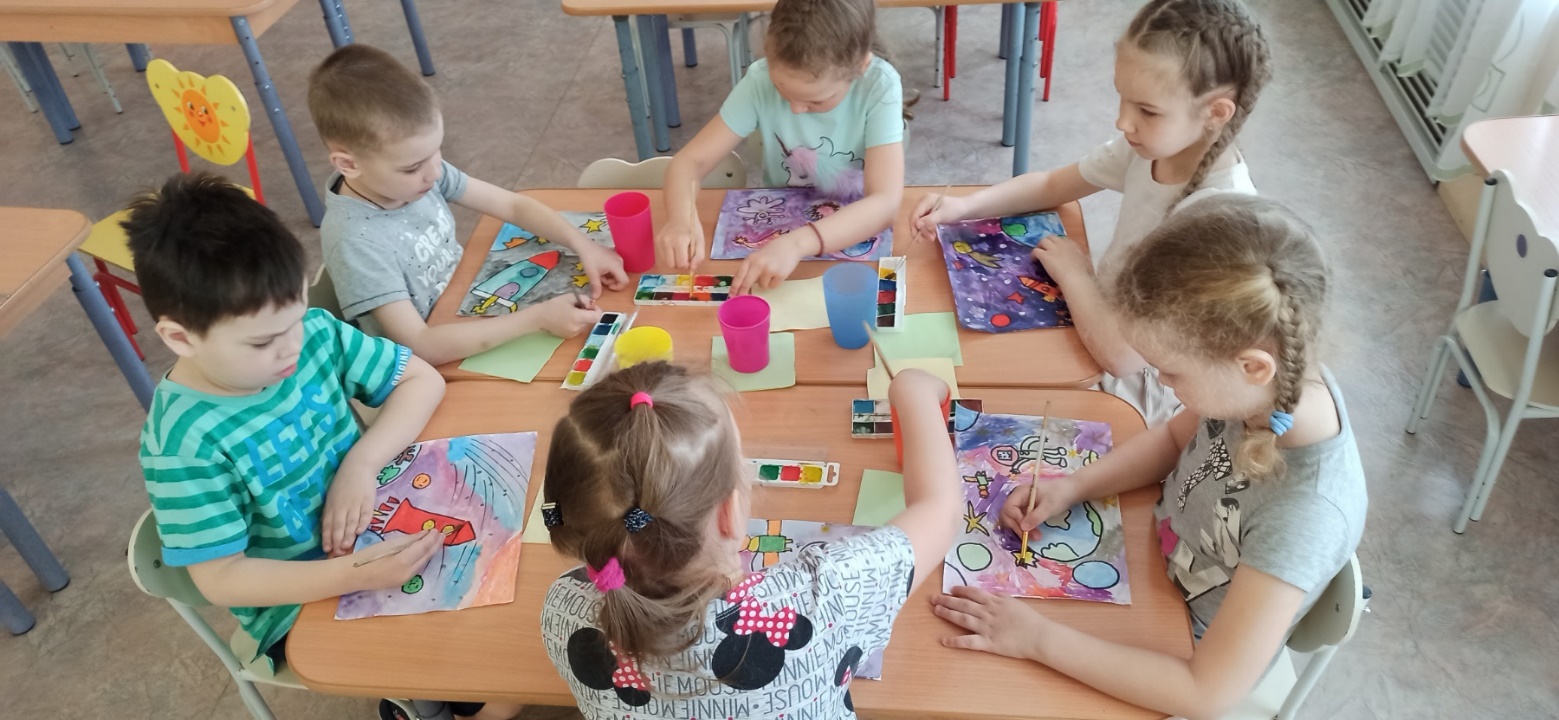 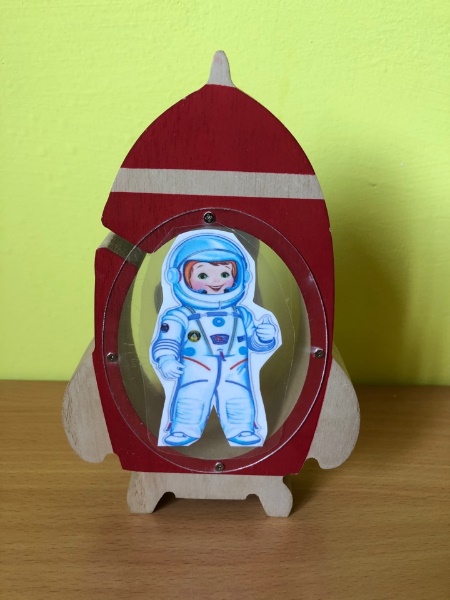 Практический
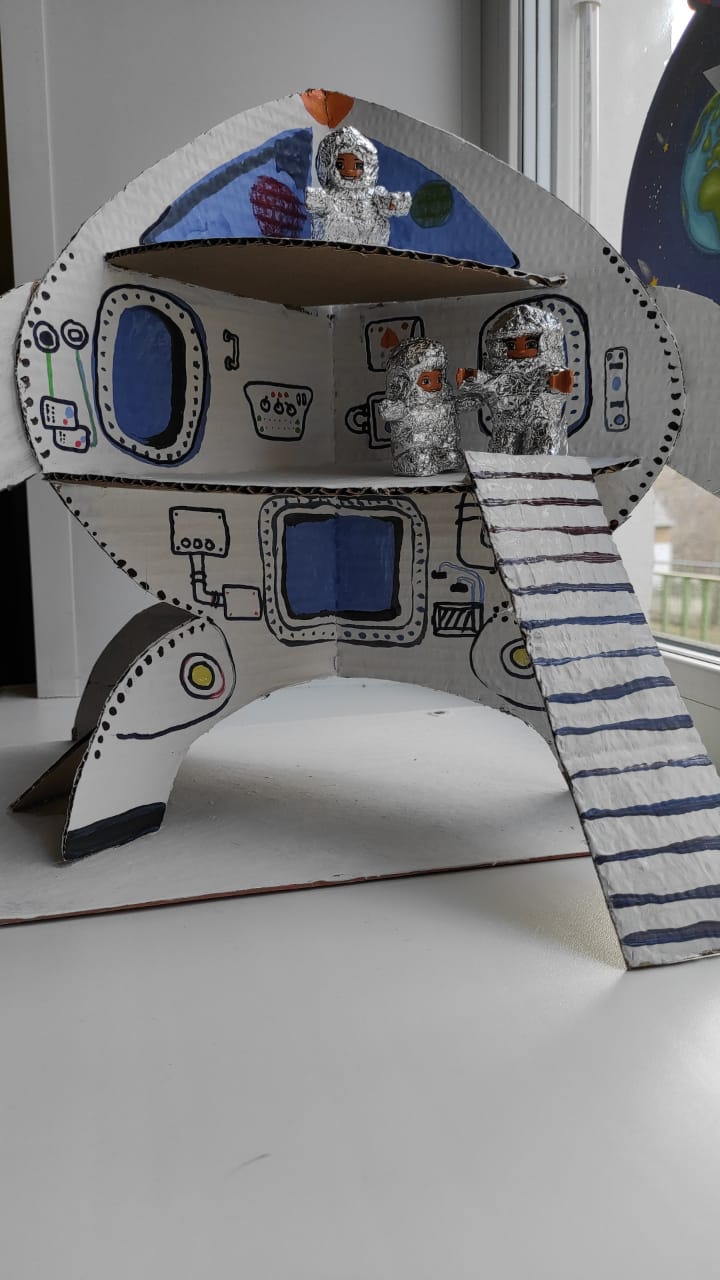 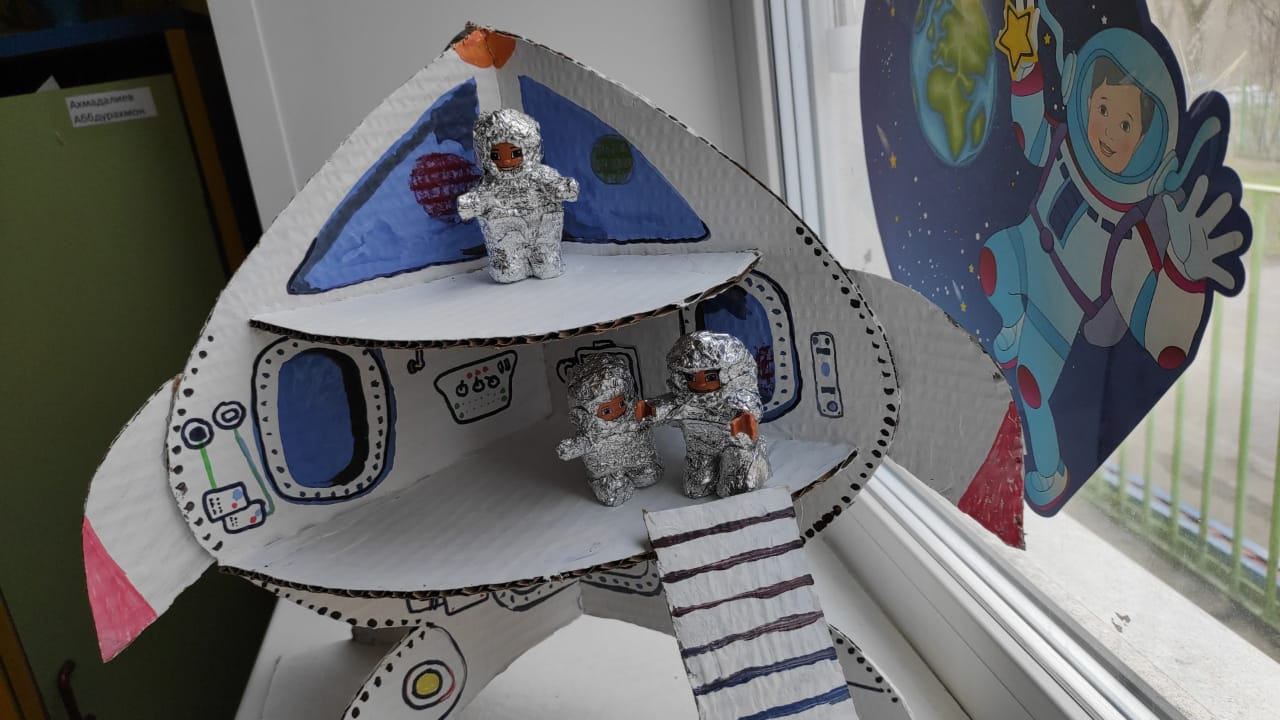 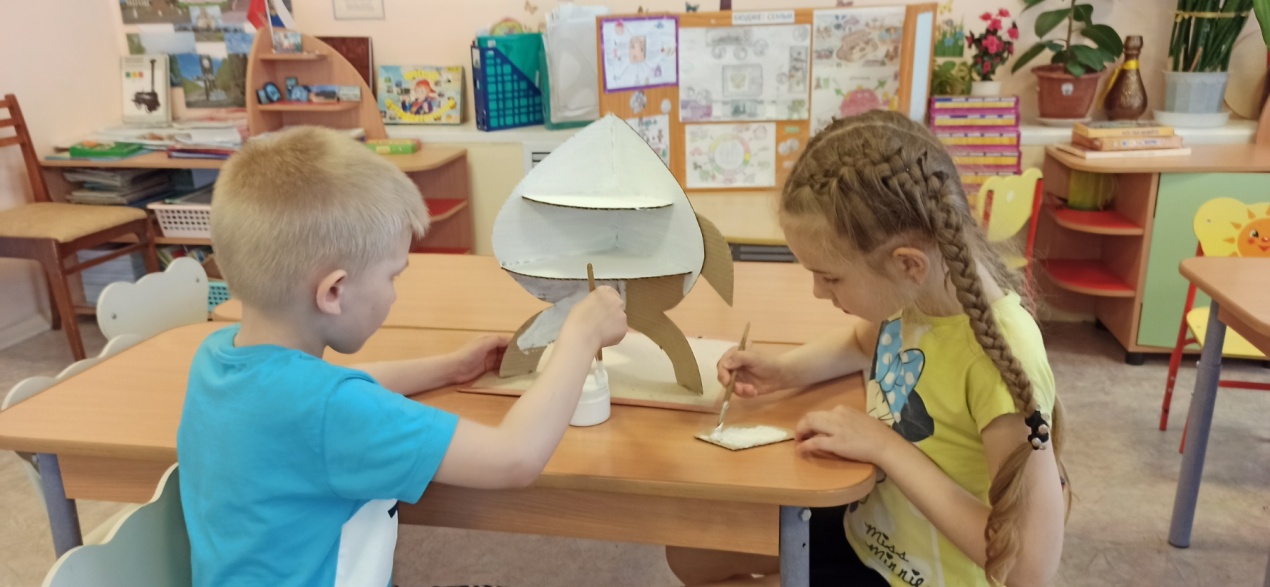 Создание макета 
Космического корабля.
Заключительный
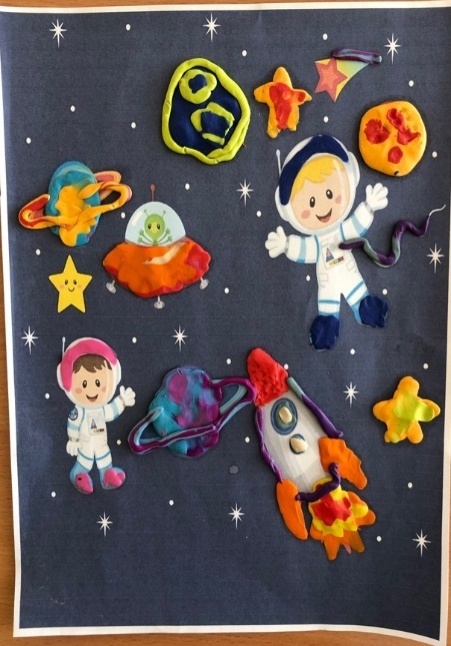 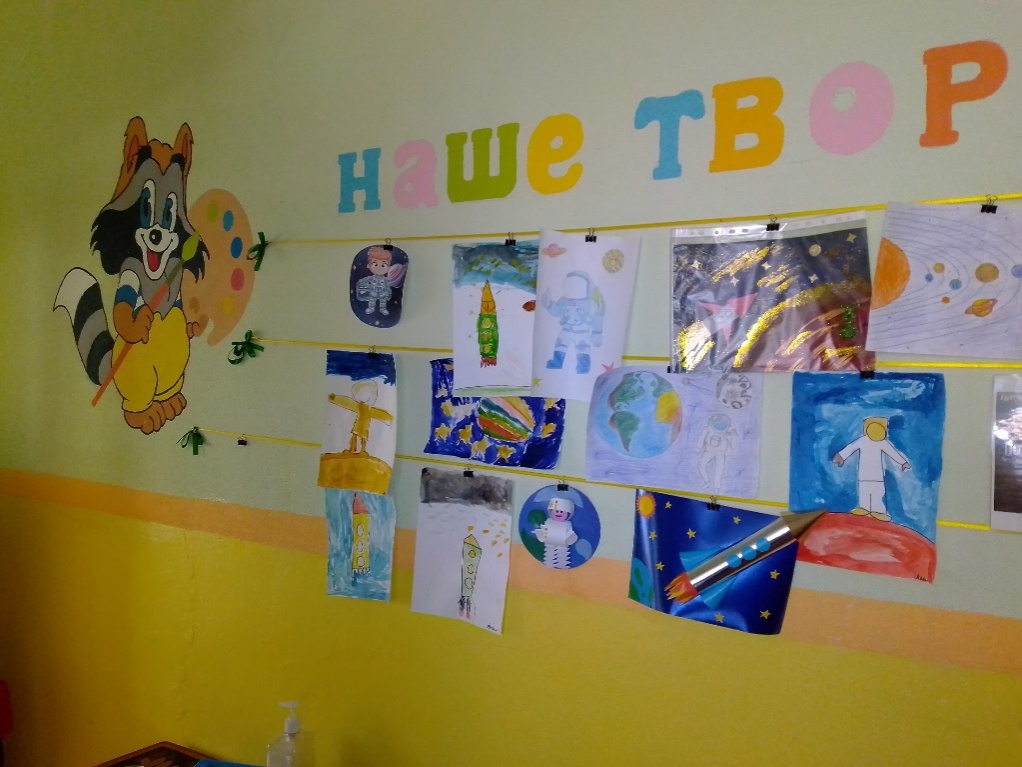 Организация 
выставки  
поделок и рисунков 
по теме: 
«Космические 
корабли»
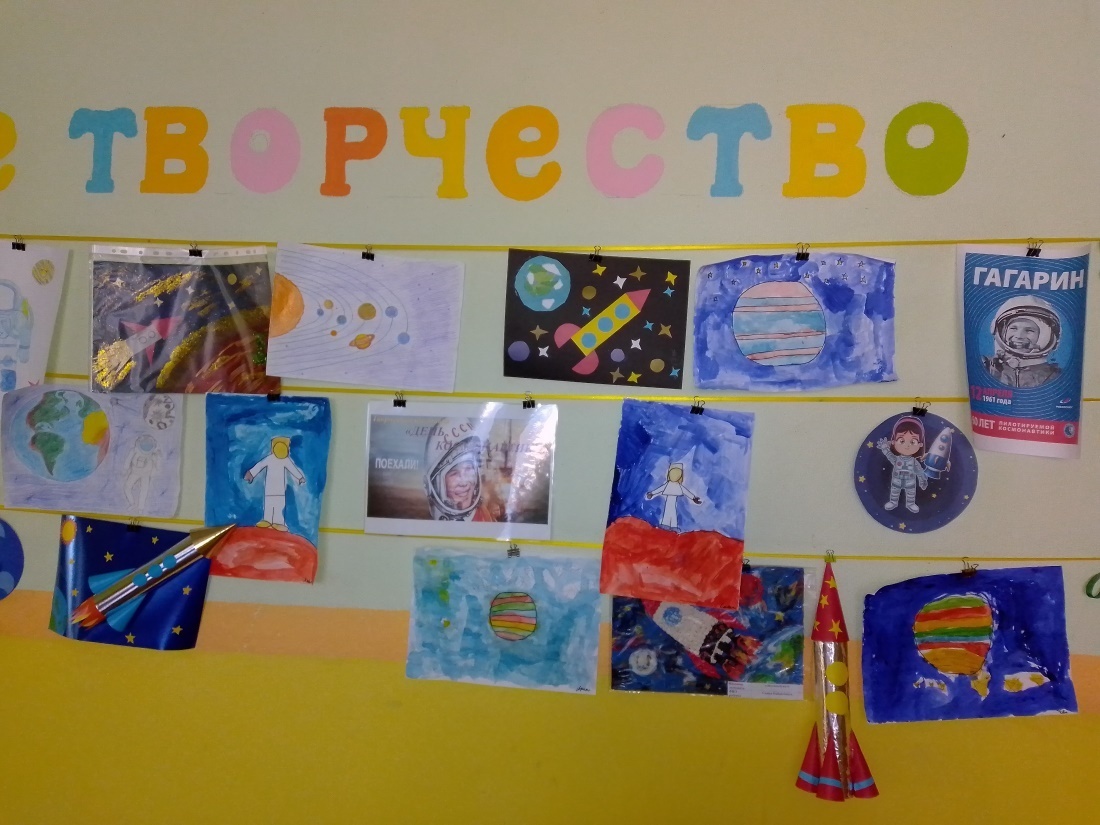 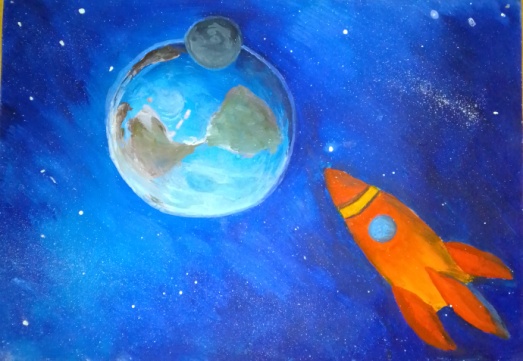 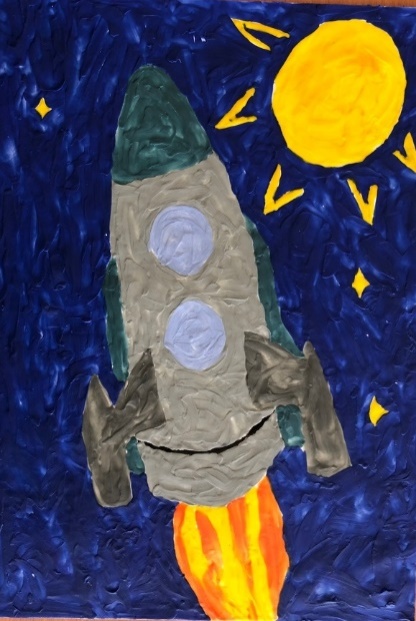 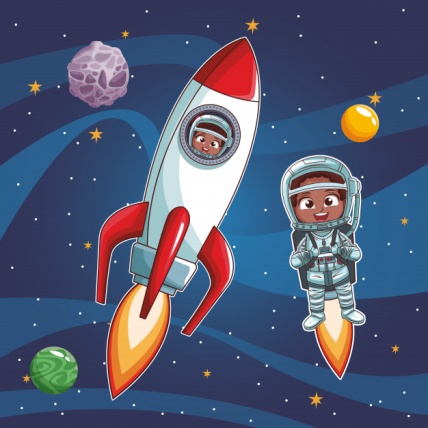 Заключительный
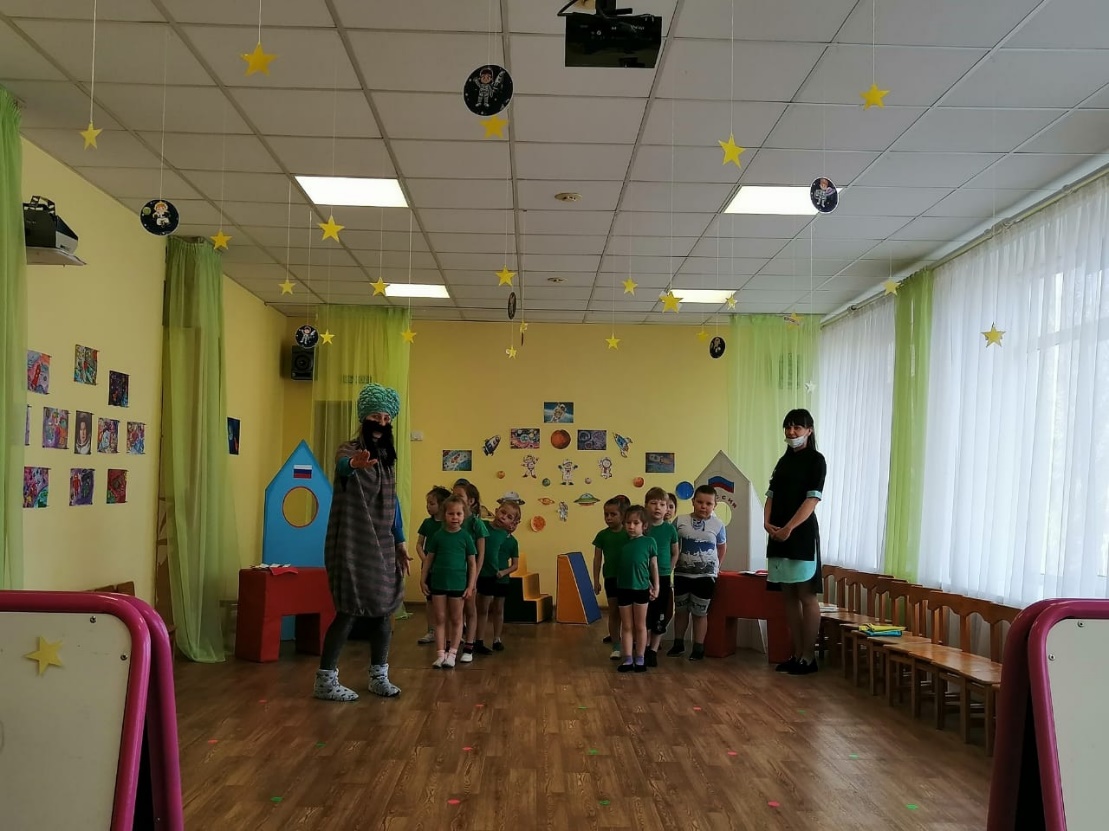 Викторина
 «Знатоки космоса»
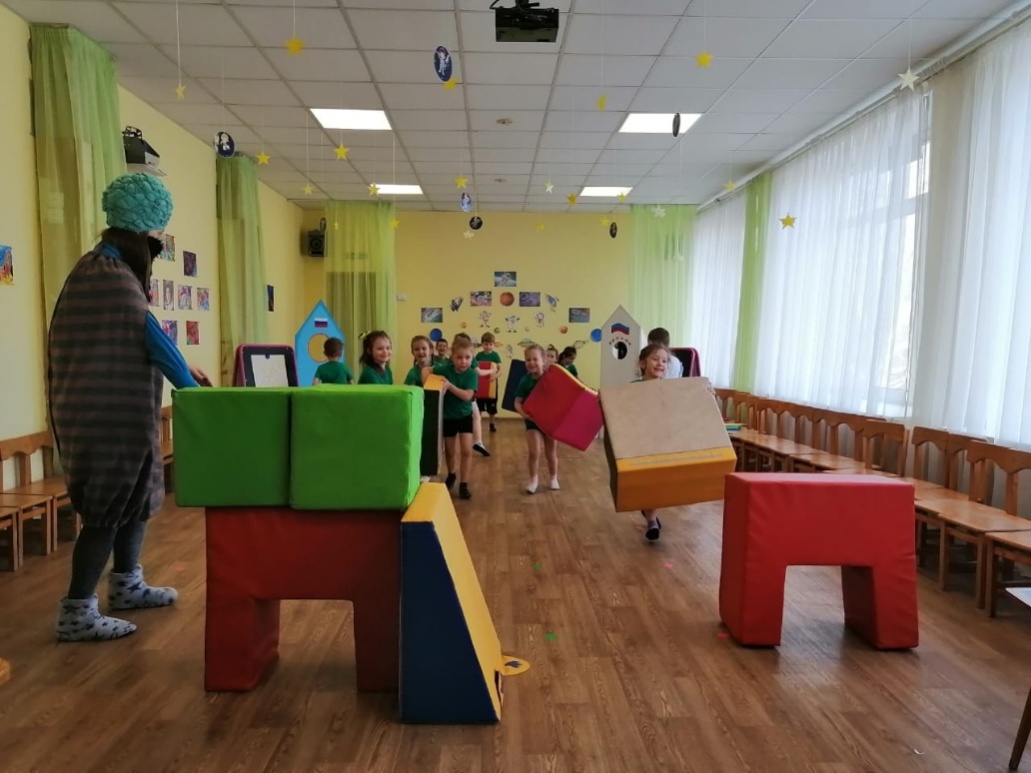 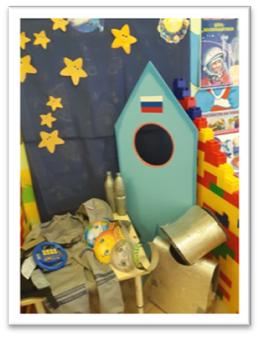 Создание мини-музея «Космос» (совместная работа детей и родителей)
Спасибо за внимание!
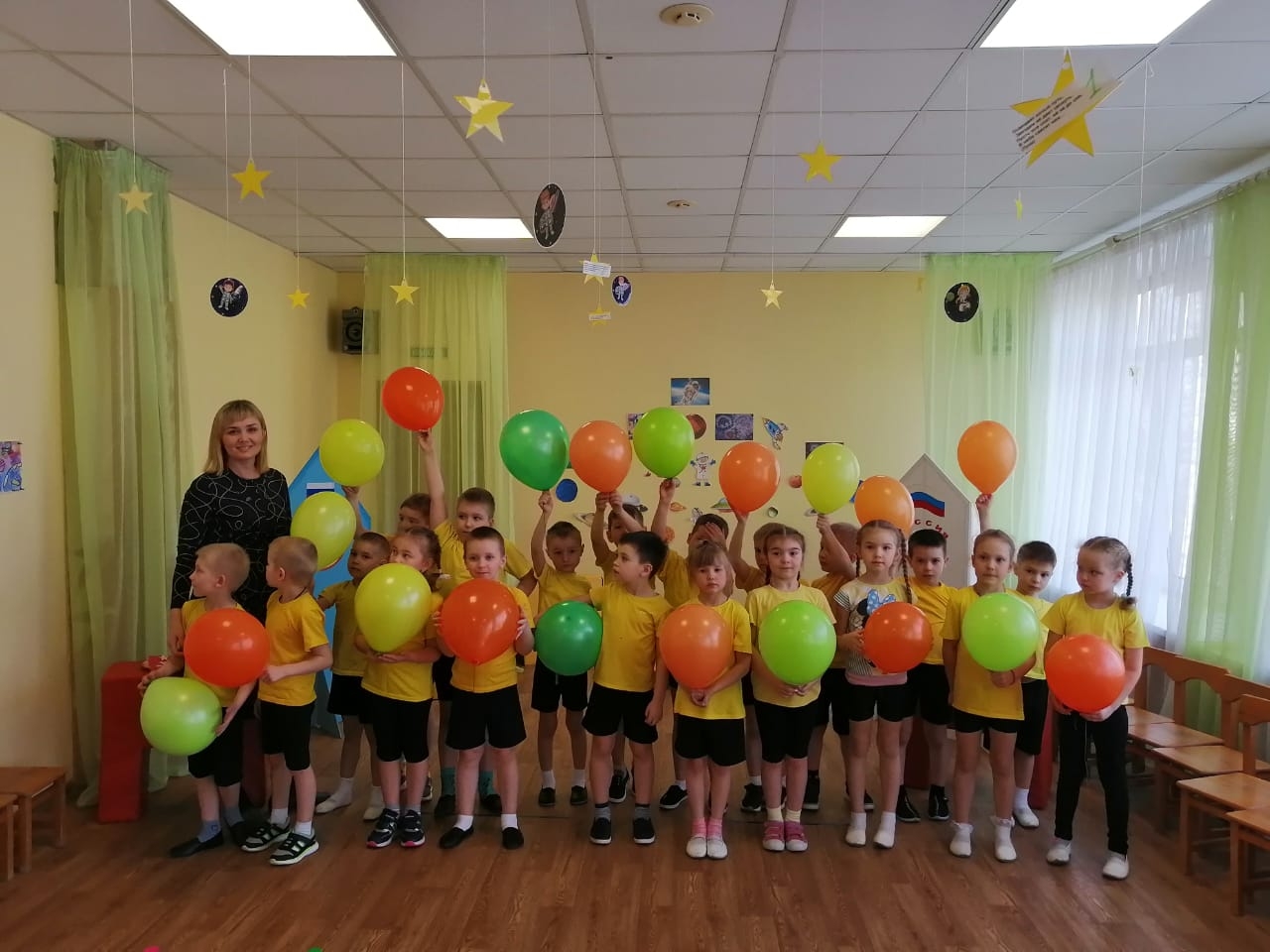